Name That Machine
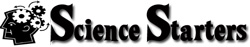 Identify each type of simple machine.
The eyelets on the pole are ____
Word List:
Lever
Pulley
Wedge
Screw
Inclined Plane
Wheel & Axle
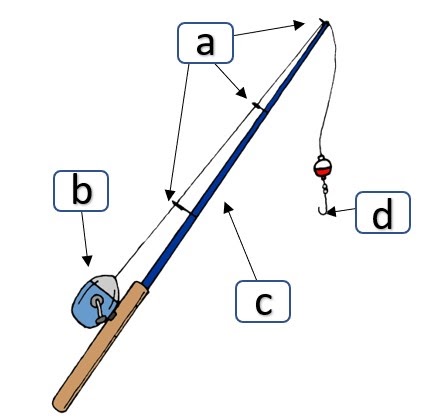 #1
The sharp part of the hook is a(n): ____.
The reel is a(n) ____.
The pole itself is a(n): ____.
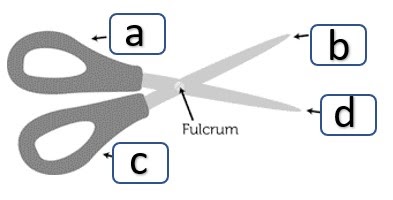 #2
The cutting edges are _____.
A & C are both ____.
T. Tomm 2021   https://sciencespot.net
Name That Machine
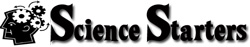 The answers are:
Pulleys
The eyelets on the pole are ____
Word List:
Lever
Pulley
Wedge
Screw
Inclined Plane
Wheel & Axle
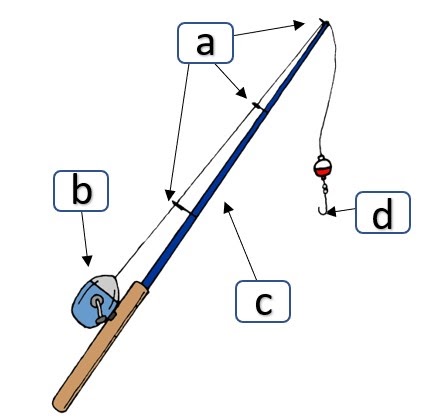 #1
The sharp part of the hook is a(n): ____.
Wedge
The reel is a(n) ____.
The pole itself is a(n): ____.
Lever
Wheel & Axle
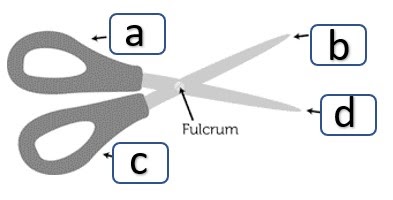 #2
The cutting edges are _____.
Wedges
Levers
A & C are both ____.